Лекція 8 «Сонети» В. Шекспіра та їх резонанс у просторі сучасної культури
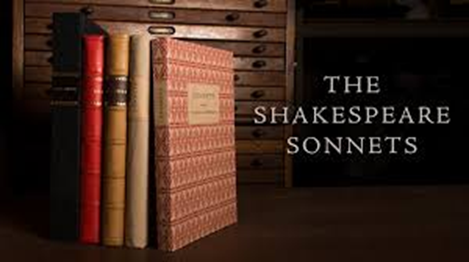 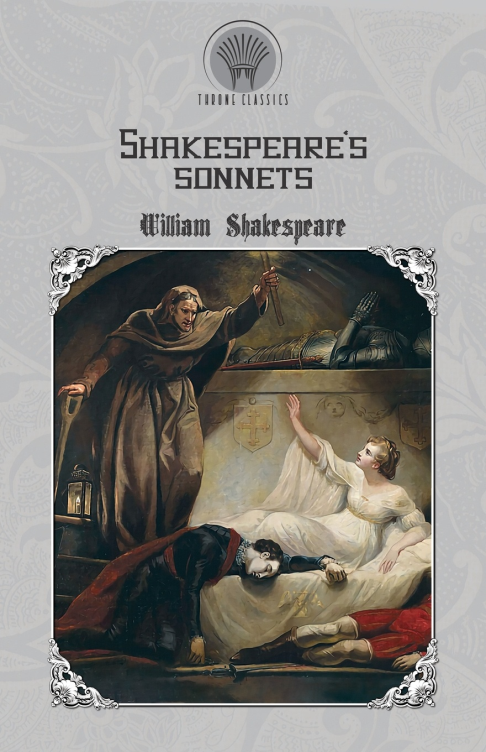 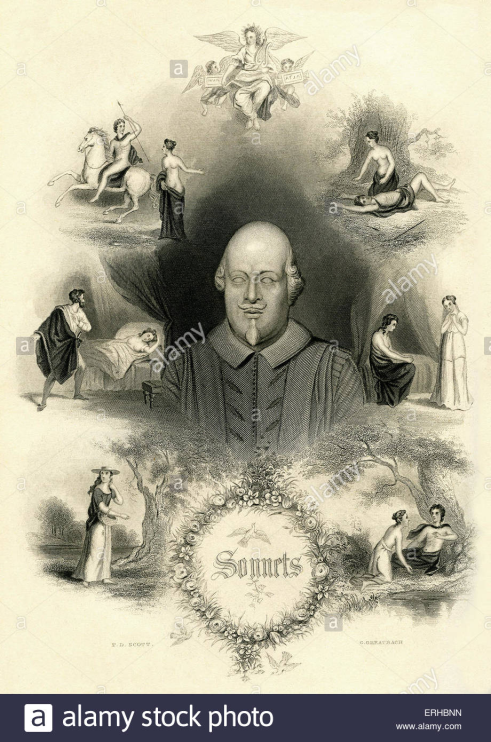 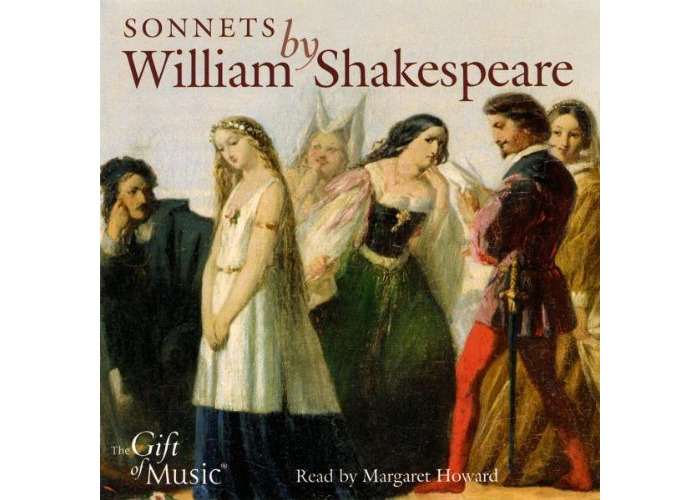 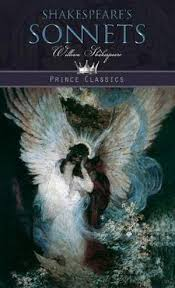 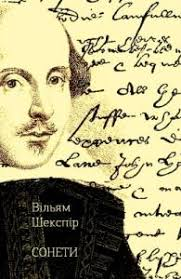 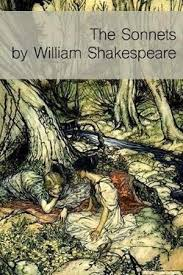 План
1. Генеза жанру сонета, поетика,основні моделі.
2. Едиційна історія Шекспірового сонетарію:
    факти  і точки непроясненості.
3. Ямбічний пентаметр як віршований розмір 
    шекспірових сонетів.
4. Музичні, театральні та живописні    
    інтерпретації сонетів.
5. Переклади сонетарію.
6. Фікціоналізація сонетного дискурсу в 
    мистецтві.
Сонет
Ліричний вірш на любовну чи філософську тематику, що складається  з 14 рядків і має усталену логічну і композиційну будову.
«Ліроепічна мініатюра окремої схеми» (Микола Зеров).
Теза – антитеза- усунення протиріччя-примирення.
Написаний п'ятистопним або шестистопним ямбом.
Шекспір. Сонет 90.
Генеза жанру
Італія ХІІІ ст. (Джакомо да Лентіно (1220), поеети «солодкого нового стилю» Гвідо Кавальканті, Данте Аліг’єрі).
Європейський Ренесанс 
   (Ф. Петрарка, Мікеланджело, 
   Т. Тассо, Лопе де Вега, П. Ронсар, 
   Ф. Сідні, Е. Спенсер, В. Шекспір)
Петрарківська модель
Два катрени(символ чотирьох матеріальних елементів:земля, вода, вогонь,повітря) та два терцети (символ духовного, ідея триєдності Бога);
Схема: абаб  абаб ввд ввд   (вде вде);
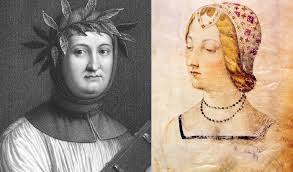 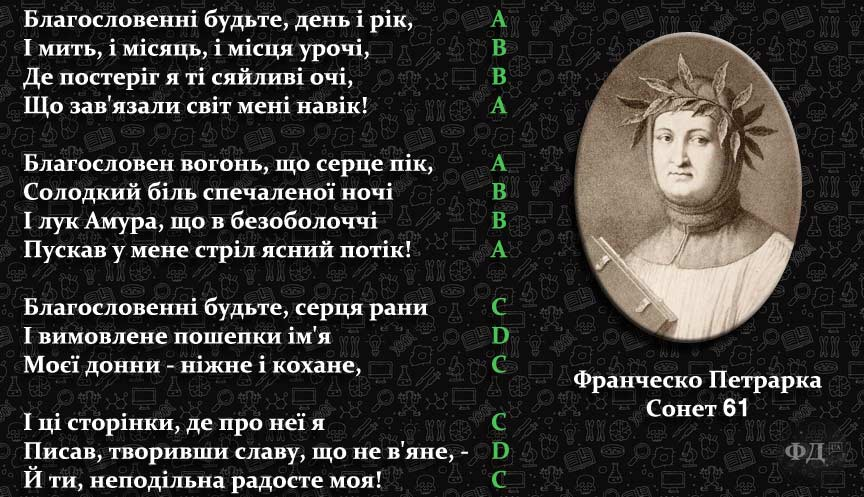 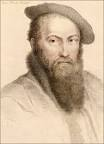 Шекспірівська модель
Три катрени, фінальний дистих.
Схема: abab cdcd efef gg
Засновники моделі: Томас Вайєтт, Генрі Говард граф Саррі).
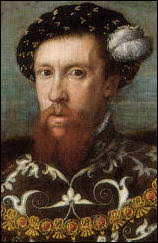 Англійський ренесансний сонет
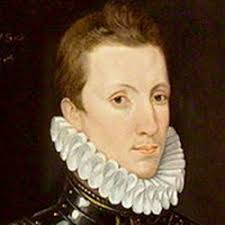 Філіп Сідні «Астрофіл і Стелла» (1584).
Едмунд Спенсер «Аморетті» (1595)
Вільям Шекспір  «Сонети» (1609)
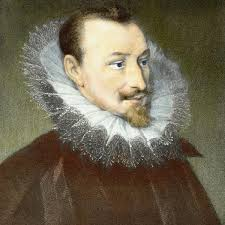 Едиційна історія
Перша згадка – Френсіс Мерез «Скарбниця розуму (1598).
«Закоханий пілігрим» (1599) - антологія видавця Вільяма Джаггарда (сонети 138 і 144).
«Шекспірові Сонети. Ніколи раніше не друковані. В Лондоні. Д. Елд для Т.Т.», 1609.
«Поеми», видавець Джон Бенсон, 1640 (перегрупування сонетів, зміна адресату, випущено 8 сонетів).
Celebration of Shakespeare in Meres' Wit's Treasury, 1598
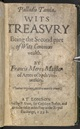 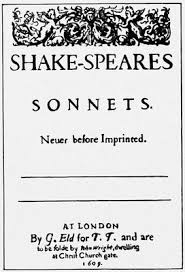 Факти
Шекспірзнавець Едвін Меллоун (1741-1812) поділив «Сонети» на дві частини, що присвячені Другові (1-126) та Смаглявій Деді (127-154).
О.А. Анікст за тематикою поділив Шекспірів сонетарій на три групи: 
    - Друг і дружба (1-126),
    - Кохання до смаглявої Леді (127-152),
    - Радість і краса кохання (153-154)
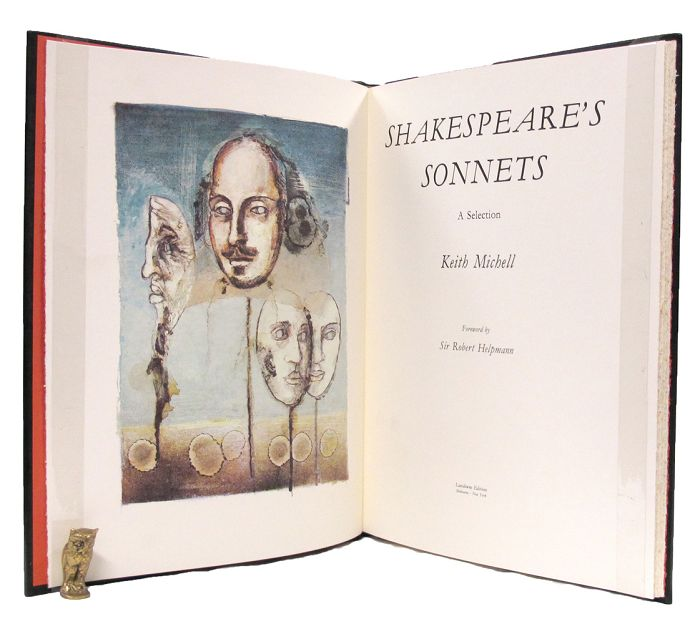 Точки непроясненості
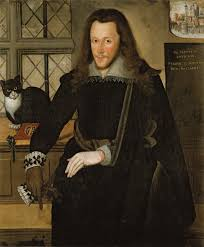 Прототип Білявого Юнака:
  
   Генрі Різлі 
   3-й граф Саутгемптон

   Вільям Герберт 
   граф Пембрук


   Вільям Г’юз  
    актор театру «Глобус»
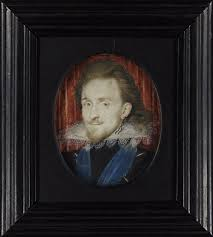 Точки непроясненості
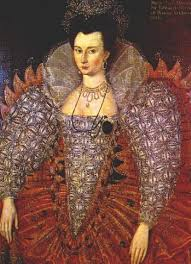 Прототип Смаглявої Леді


    Мері Фіттон 


    Емілія Бассано (Лан’є)
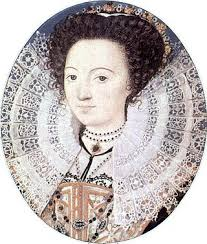 Ямбічний пентаметр